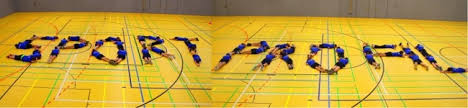 www.wiprecht-gymnasium.de
an der Gemeinschaftsschule

Dr. Veronika Pölzer, Ingeborg Henninger
24. Juni 2016
GMS – Profilfach: Organisation
Jede Schule muss 2 Profilfächer anbieten:
	- NWT ist Pflicht
	- ein Fach aus Musik, Sport, Bildende Kunst 
	- Spanisch kann bei ausreichender Nachfrage angeboten 	werden

GLK entscheidet über das Profil der Schule, Schulkonferenz muss angehört werden
Schulträger und staatl. Schulamt werden zwingend einbezogen

Profilfach wird auf längere Zeit festgelegt, wichtig sind die erforderlichen Rahmenbedingungen:- qualifizierte Fachlehrkräfte (Regel- und Profilfachunterricht  durch gleiche Lehrkraft oder zwei verschiedene)- notwendige materielle und strukturelle Voraussetzungen   (z.B.  Sportstätten, Kooperationen mit Vereinen)
[Speaker Notes: Dies sind die verpflichtenden Vorgaben durch das KM;
Die Entscheidung über das auszuschreibende Profil liegt bei der Schule (Beschluss der GLK und Zustimmung der SK); 
Bei der Entscheidungsfindung sollte auch das lokale Umfeld berücksichtigt werden, um mögliche Kooperationen zu fördern;
Ein Profilfach Sport braucht qualifizierte Fachlehrkräfte und auch ein angemessenes finanzielles Budget, z.B. für Literaturanschaffungen und Unterrichtsmaterial
Sportprofil findet nach den bisherigen Erfahrungen an den GMS großes Interesse]
GMS – Sportprofil Umsetzung
Gruppengröße mind. 12 Schülerinnen/Schüler; Bereitschaft an koedukativem Unterricht teilzunehmen, ist Voraussetzung

Das Profilfach ist mit 8 Stunden über die Klassenstufen 8 - 10 ausgewiesen (zusätzlich zum Regelunterricht,  z. B. 3+3, 3+3, 2+2)

Profilplan baut auf den prozess- und inhaltsbezogenen Kompetenzen des BP Sek I auf und geht darüber hinaus

umfasst unterrichtliche und wenn möglich auch außerunterrichtliche Vorhaben, die die Schülerinnen und Schüler dazu befähigen, Verantwortung im sozialen Bereich zu übernehmen
[Speaker Notes: Vorgaben des KM zum koedukativen Unterricht;
die Frage des koedukativen Unterrichts wird  wahrscheinlich vor Ort direkt „pragmatisch“ gelöst; 
Regelfach und Profilfach müssen nicht von der gleichen Lehrkraft unterrichtet werden; eine enge Kooperation zwischen den Lehrkräften ist erforderlich und auch entlastend
das Sportprofil bietet gute Gelegenheiten und Chancen für die Übernahme von sozialer Verantwortung – für die Klasse 8 oder 9 ist ein solches Projekt verbindlich vorgeschrieben 
Auch das Schülermentoren-Programm kann sehr gut an ein Profilfach Sport angelagert werden]
GMS – Profilfach: Zielsetzung
Handlungskompetenz durch theoretische Kenntnisse erweitern 
 
je Klassenstufe  eine Theoriestunde

Wissen in eigenständigem Inhaltsbereich erwerben

Praxis-Theorie-Verknüpfungen zu den Inhaltsbereichen 

Theoretische Inhalte exemplarisch mit geeigneten sportpraktischen Inhalten verknüpfen (Vertiefung)

Unterrichtsinhalte unter verschiedenen pädagogischen Perspektiven betrachten und/oder weitere Sportarten bzw. Elemente der modernen Bewegungskultur aufgreifen (Erweiterung)
[Speaker Notes: Neu im Profilfach Sport ist ein eigens ausgewiesener Inhaltsbereich „Wissen“, dessen Teilkompetenzen mit den praktischen Inhaltsbereichen in Verbindung stehen.
Einerseits sind Theoriebausteine notwendig, andererseits sind vermehrt theoretische Einschübe in den praktischen Unterricht i.S.d. bisherigen Praxis-Theorie-Verknüpfungen notwendig.
Das Profilfach hat zwei Stoßrichtungen: weitere Inhalte werden aufgenommen (Erweiterung) und Themen werden vertieft und detaillierter behandelt – in Theorie und Praxis. Der entsprechende Zeitrahmen ist durch die zusätzlichen Stunden gegeben. 
Anzustreben ist ein hohes fachliches Niveau in den Profilfächern, um einen möglichen angestrebten Wechsel auf ein Gymnasium zu ermöglichen.]
Anforderungen an Schülerinnen und Schüler im Sportprofil
Anstrengungsbereitschaft, Leistungsfähigkeit und –bereitschaft

stabiler Gesundheitszustand

Sportbegeisterung auch über die eigene Sportart hinaus

Bewegungslust und Bewegungstalent

Interesse an theoretischen Inhalten

Handlungskompetenz durch theoretische Kenntnisse erweitern
[Speaker Notes: Neu im Profilfach Sport ist ein eigens ausgewiesener Inhaltsbereich „Wissen“, dessen Teilkompetenzen mit den praktischen Inhaltsbereichen in Verbindung stehen.
Einerseits sind Theoriebausteine notwendig, andererseits sind vermehrt theoretische Einschübe in den praktischen Unterricht i.S.d. bisherigen Praxis-Theorie-Verknüpfungen notwendig.
Das Profilfach hat zwei Stoßrichtungen: weitere Inhalte werden aufgenommen (Erweiterung) und Themen werden vertieft und detaillierter behandelt – in Theorie und Praxis. Der entsprechende Zeitrahmen ist durch die zusätzlichen Stunden gegeben. 
Anzustreben ist ein hohes fachliches Niveau in den Profilfächern, um einen möglichen angestrebten Wechsel auf ein Gymnasium zu ermöglichen.]
Ausblick: Oberstufe
nach MSA (Klasse 10) im Kurssystem (J1/J 2)
       Sport als Pflichtfach für alle 2 Stunden

Sport als 5. Prüfungsfach  (Präsentationsprüfung)

Sport als Neigungsfach 4 Stunden wählbar, Profilfach ist keine Voraussetzung – aber sinnvoll

Profilfach muss noch während der Einführungsphase belegt werden

Abitur (fachpraktisch und theoretisch)
Wissen Klassen 8/9
3.2.1 Wissen
Die Schülerinnen und Schüler erwerben sportartübergreifende sowie sportartspezifische theoretische Kenntnisse und erlangen – basierend auf einer engen Theorie-Praxis-Verknüpfung – ein grundlegendes Wissen über die Bedeutung sportlichen Handelns, funktionaler Zusammenhänge und die Besonderheiten verschiedener Sportarten. Dieses Wissen unterstützt die Schülerinnen und Schüler bei der Planung, Realisierung sowie der Reflexion und Beurteilung eigenen sportlichen Handelns und des sportlichen Handelns anderer.
Die Schülerinnen und Schüler können
[Speaker Notes: Die Seite zeigt einen Ausschnitt aus dem Profilplan (S. 16/17)
TK 1: hier sind die Operatoren für die ausgewiesenen Niveaus nicht differenziert
TK 2: differenzierte Formulierungen der Operatoren für die drei Anforderungsbereiche : I = Reproduktion, II = Reorganisation, III = Transfer/Bewertung (vgl. Operatoren S.29)

Insgesamt umfasst der Wissensbereich 10 Teilkompetenzen, die an den praktischen Inhalten orientiert sind 
(Hinweis für die eigene Fortbildung: evtl. lohnt sich in ein Abgleich zwischen den Inhalten „Wissen“ und den anderen Inhaltsbereichen, um die Verzahnung zu verdeutlichen; vgl. Foto große Stellwand) 
Benotung – Gewichtung WISSEN (Entscheidung Fachkonferenz)]
Spielen Klassen 8/9
3.2.2 Spielen
Die Schülerinnen und Schüler erkennen die Grundstruktur eines Spiels und sind in der Lage, aktiv an Spielen teilzunehmen, sie zu verändern und umzugestalten. Sie erweitern ihre technischen Fertigkeiten, taktischen Fähigkeiten, ihre Regelkenntnisse und ihre Spielfähigkeit sportspielspezifisch auf einem höheren Niveau. Sie kooperieren in homogenen und heterogenen Mannschaften, konkurrieren in Wettkämpfen fair und regulieren dabei ihre Emotionen.
In Praxis-Theorie-Verknüpfungen erwerben die Schülerinnen und Schüler Kenntnisse des Bewegungslernens und der konditionellen Leistungsvoraussetzungen.

Die Schülerinnen und Schüler können
[Speaker Notes: Beispiel für die Ausgestaltung der anderen Inhaltsbereiche; 
Die Kompetenzbeschreibung ist auf den jeweiligen Bereich ausgerichtet,
Es gibt für alle Inhaltsbereiche nur eine TK, die allgemein gehalten ist und auf das im Profilfach anzustrebende höhere Niveau verweist.]
Vergleich der Standards
[Speaker Notes: Leitperspektiven:

Die "Leitperspektiven" richten die Zielsetzungen des Bildungsplans im Hinblick auf die aktuellen Herausforderungen in den Schulen umfassend aus und bereiten die Schülerinnen und Schüler auf Anforderungen in der Zukunft vor. (Die ursprünglichen „Leitprinzipien“ wurden zu „Leitperspektiven“ weiterentwickelt.) 

Es wird zwischen allgemeinen und themenspezifischen Leitperspektiven unterschieden. 
Zu den allgemeinen Leitperspektiven zählen „Bildung für nachhaltige Entwicklung“, „Prävention und Gesundheitsförderung“, „Bildung für Toleranz und Akzeptanz von Vielfalt“
während „Berufliche Orientierung“, „Medienbildung“ und „Verbraucherbildung“ themenspezifische Leitperspektiven bilden. 

Bei den Leitperspektiven handelt es sich um Themen, die nicht einem einzigen Fach zugeordnet werden, sondern übergreifend in verschiedenen Fächern behandelt werden sollen. 
Ein Arbeitspapier mit Vorschlägen und Anregungen für die Bildungsplankommissionen bildet die Grundlage für die Einarbeitung der Leitperspektiven. Es gilt nun, im Rahmen eines Abgleichs mit den Fachcurricula die Leitperspektiven soweit möglich spiralcurricular zu integrieren.]
Umsetzung des Profilfaches: stufenspezifische Hinweise
Standards 8/9: 

Teilkompetenzen der Klassen 7/8/9 des BP Sek I 

werden auf höherem Niveau oder in weiteren Sportarten realisiert
werden mit Theorie verknüpft

Standards 10:

Fokus liegt auf dem Kompetenzerwerb im Wissensbereich
Vermittlung der TK des Wissensbereichs an ausgewählten Praxisbeispielen aus verschiedenen Inhaltsbereichen
[Speaker Notes: Diese Folie zeigt eine Besonderheit des Profilplanes: im Regelfach sind die Standards ausgewiesen für Klassen 7/8/9, das Profilfach beginnt in Klasse 8, die Standard beziehen sich im Profilfach auf die Klassen 8/9.]
Umsetzung des Profilfaches: organisatorische Hinweise
Standards 8/9 bzw. 10
z. B. jeweils ein weiteres Sportspiel in Klasse 8 und 9 (zusätzlich zu den in Klasse 7 vermittelten Spielen) oder ein ab Klasse 5 bis 7 vermitteltes Spiel auf höherem Niveau

gilt für alle Inhaltsbereiche entsprechend

Inhaltsbereich „Fitness“ kann eigenständig vermittelt werden oder mit anderen  Inhaltsbereichen vernetzt werden

Im Verlauf der Klassen 8 – 9 ist mindestens ein Vorhaben im sozialen Bereich zu planen
[Speaker Notes: Diese Folie kann gut ausgeblendet werden, sie zeigt noch einmal die beiden Möglichkeiten der inhaltlichen Ausgestaltung des Profils: ein weiteres Spiel oder ein bekanntes Spiel auf höherem Niveau]
Beispiel Unterrichtsvorhaben in der Jahresplanung
Enge Kooperation zwischen Regelfach- und Profil-Lehrkraft!
[Speaker Notes: Hier ist eine Gegenüberstellung möglicher Unterrichtsvorhaben im Regelfach und Profilfach 8 zu sehen.
UV 1: Erweiterung des Inhaltsbereichs um eine weitere Technik
UV 2: Verknüpfung des Inhaltsbereichs „Fitness“ mit der TK 4 des Wissensbereichs]
Beispiel Unterrichtsvorhaben in der Jahresplanung
[Speaker Notes: Auch hier wird  die Verzahnung von Praxis und Theorie deutlich, ebenso die Erweiterung der sportpraktischen Erfahrung im Bereich Fußball.]